green algae( Division: chlorophyta )
Class: chlorophyceae
order: chlorococcales :
         Genus:  Scendusmus
2.  order: volvocales 
         Genus: Chlamydomonas, Volvox 
3. order: zygnematales 
Family: desmideaceae  
 Genus: Closterium     Genus: Cosmarium
General characteristics
The simplest algae occurring essentially as solitary cells or be aggregated into plate –like or   globular colonies. or occurring as filamentous form. Surrounded by thin mucilage layer
1- Contain chlorophyll type A and B.
 2- Contain accessory pigments: xanthophyll,  carotenoid (B-carotene) 
 3- Chloroplast is present and vary in shape, size and number.
 4- Chlorophyta store their food as (pyrenoids) in chloroplast. 
5- Flagellated stages are present 
6- Sexual reproduction is present. in addition to asexual and vegetative reproduction.
 7- The structural part of cell wall mainly consists of cellulose.
Chlamydomonas
unicellular alga 
motile by two anterior flagella 
cup shape chloroplast which has a single large pyrenoid. 
eye spot (stigma) present in the anterior portion of the chloroplast for photosensitivity
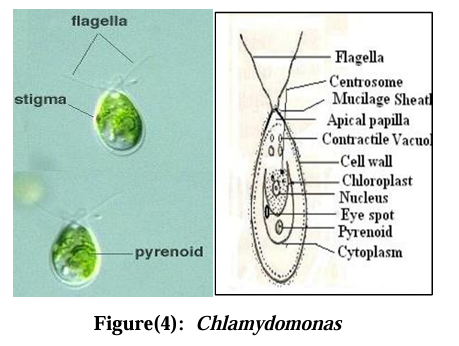 Volvox
spherical colonies with hollow center (hollow ball).
the cells are similar to Chlamydomonas , these cells are embedded within mucoid matrix
colony motile ,this motility derived from the flagellated individual cells.
there are specialized cells within Volvox colony:
  a-vegetative cells: (most of colony cells specialized for nutrition ,movement) 
   b -generative cells: 
gonidia :larger but fewer than somatic cells, specialized for asexual reproduction through producing daughter colonies 
antheridia: specialized for sexual reproduction through producing male swimmers(male gametes) 
Oogonia: larger and fewer in number than antheridia. specialized for sexual reproduction through producing ovum (female gametes).
Scendusmus
Plate-like cells (usually 4 or 8) aggregated parallel to one another to form a colonies ,The colonies ends are surrounded by fork-like appendages
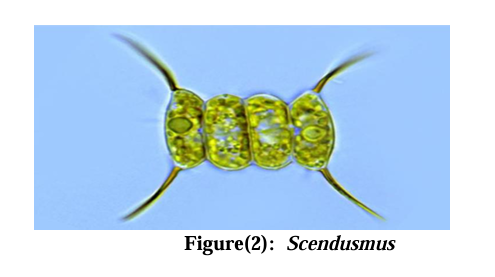 Family: Desmideaceae   Genus: Closterium
1-unicellular desmids consisting of two semi cells joined at an isthmus. with  central nucleus and chloroplast in each semi cell.
 2-reproduce by simple division and sexually by conjugation  Closterium is characterized with crescent shape.
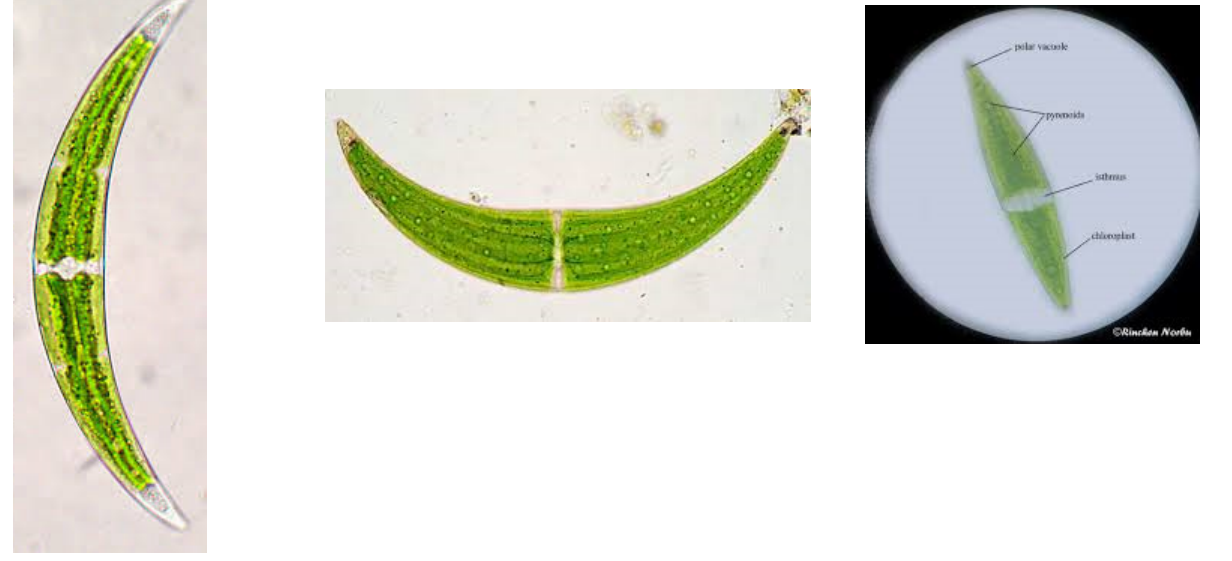 Cosmarium
It has a central nucleus and two chloroplasts in each semi cell, each with a central pyrenoid